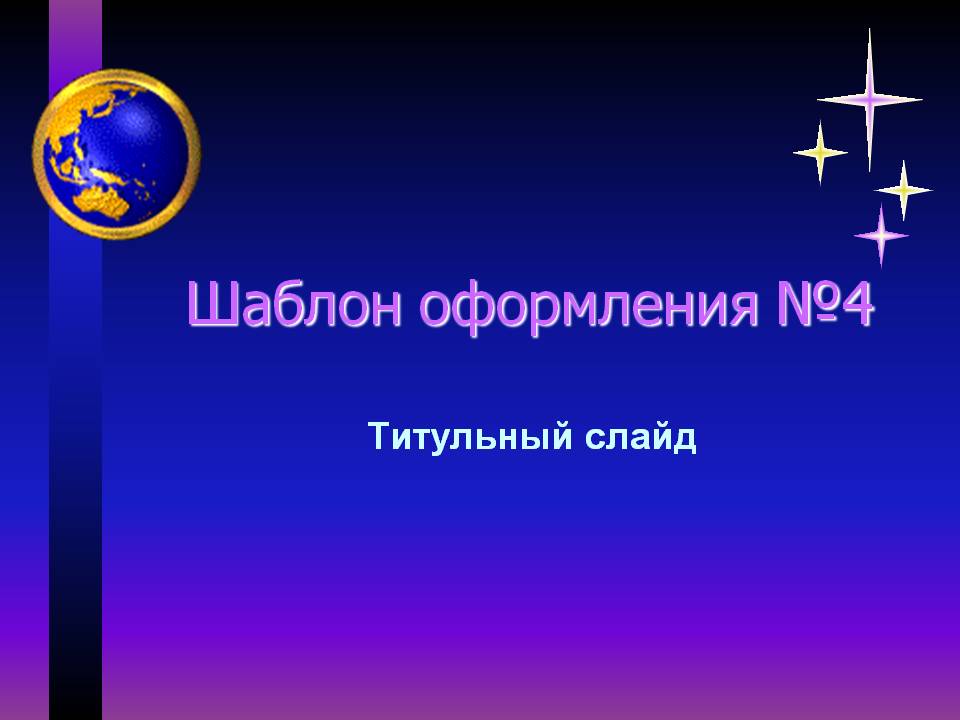 «Техника безопасности на уроке химии»
Что нужно знать при работе 
в химической лаборатории?
Правила техники безопасности, которые необходимо соблюдать.
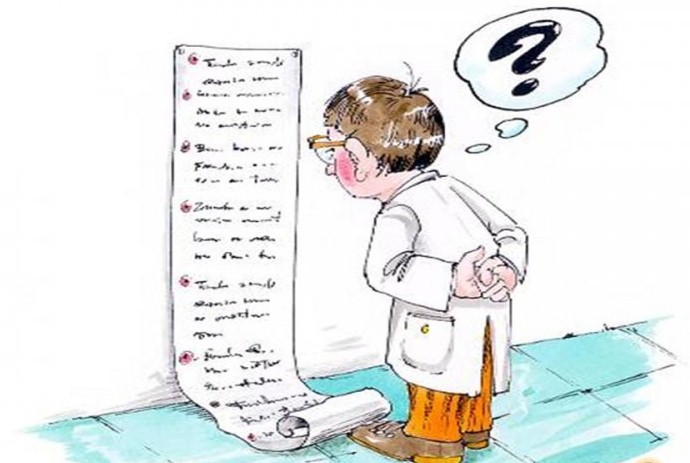 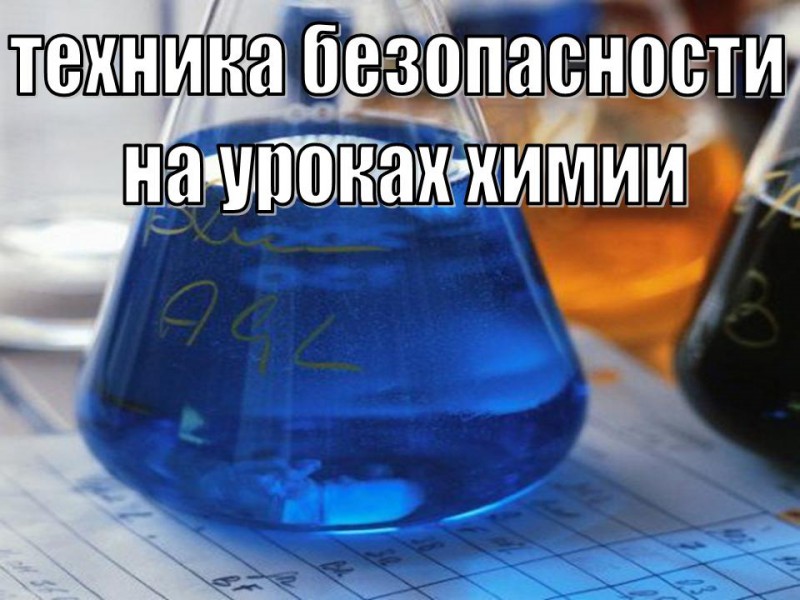 1. НЕ ЗАГРОМОЖДАЙТЕ СВОЕ РАБОЧЕЕ МЕСТО ПРЕДМЕТАМИ, КОТОРЫЕ НЕ ПОТРЕБУЮТСЯ ДЛЯ ВЫПОЛНЕНИЯ ОПЫТА. РАБОТАЙТЕ СПОКОЙНО, БЕЗ СУЕТЛИВОСТИ, НЕ МЕШАЯ СОСЕДЯМ.
Если вы не прислушаетесь
к выше изложенному пункту,
то может произойти 
непредвиденное…
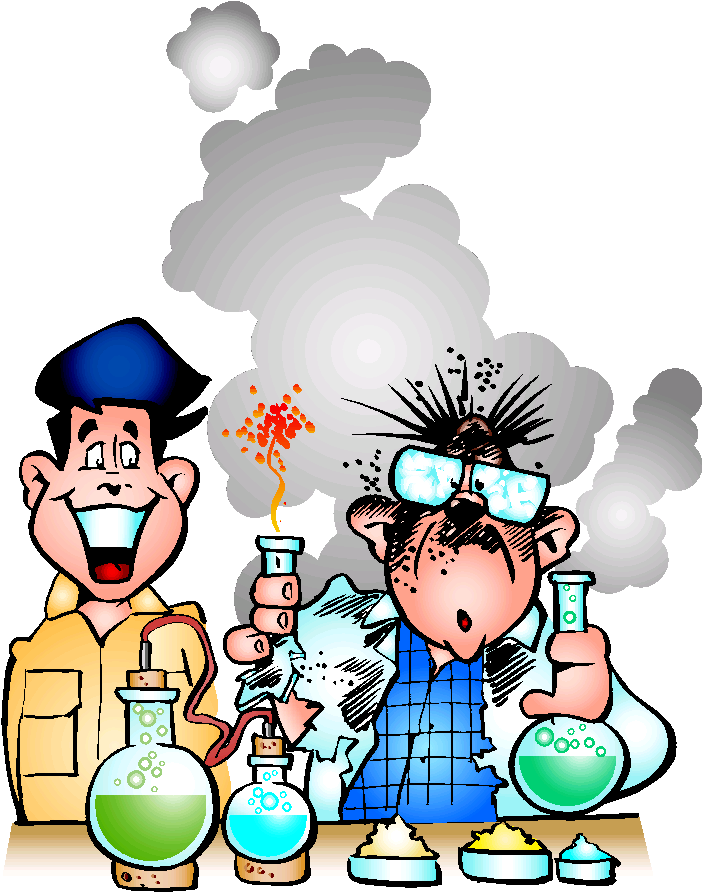 2. СТРОГО ВЫПОЛНЯЙТЕ УКАЗАННЫЕ УЧИТЕЛЕМ МЕРЫ ПРЕДОСТОРОЖНОСТИ, ИНАЧЕ МОЖЕТ ПРОИЗОЙТИ НЕСЧАСТНЫЙ СЛУЧАЙ.
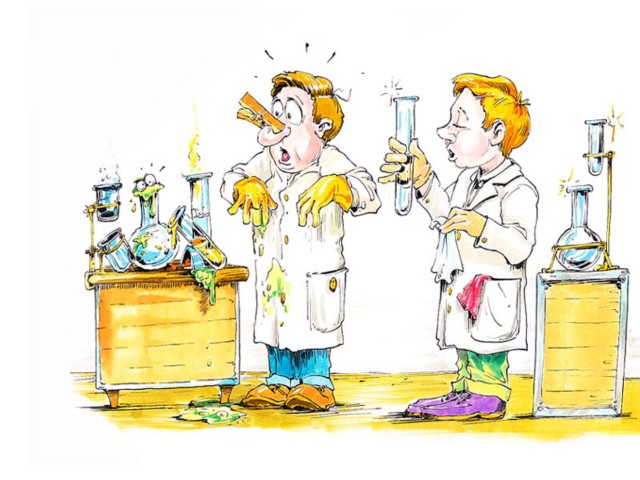 3. ПРИ ВЫЯСНЕНИИ ЗАПАХА ВЕЩЕСТВ НЕ ПОДНОСИТЕ СОСУД БЛИЗКО К ЛИЦУ, ТАК КАК ВДЫХАНИЕ ГАЗОВ И НЕКОТОРЫХ ПАРОВ МОЖЕТ ВЫЗВАТЬ РАЗДРАЖЕНИЕ ДЫХАТЕЛЬНЫХ ПУТЕЙ. ДЛЯ ОЗНАКОМЛЕНИЯ С ЗАПАХОМ НУЖНО ЛАДОНЬЮ РУКИ СДЕЛАТЬ ДВИЖЕНИЕ ОТ ОТВЕРСТИЯ СОСУДА К НОСУ.
Справа вы видите правильное, а слева – неправильное выполнение данного пункта правил техники безопасности.
4. НЕ ПРОБУЙТЕ ВЕЩЕСТВА НА ВКУС!
5. ПРАВИЛА НАГРЕВАНИЯ
В целях безопасности работы пробирку заполняют жидкостью только на треть и закрепляют в держателе. Проводите опыты только над столом! Нагревая пробирку с жидкостью, держите её так, чтобы отверстие было направлено в сторону и от себя, и от соседей!
Неправильное выполнение правила нагревания ведет к…
6. ПРОВОДИТЕ ОПЫТЫ ЛИШЬ С ТЕМИ ВЕЩЕСТВАМИ, КОТОРЫЕ УКАЗАНЫ УЧИТЕЛЕМ. НЕ БЕРИТЕ ДЛЯ ОПЫТА БОЛЬШЕ ВЕЩЕСТВА, ЧЕМ ЭТО НЕОБХОДИМО.
7.  БЕРЕЖНО  ОБРАЩАЙТЕСЬ  С  ПОСУДОЙ, ВЕЩЕСТВАМИ И  ЛАБОРАТОРНЫМ  ОБОРУДОВАНИЕМ!
Итак, мы изучили правила техники безопасности, которые необходимо соблюдать при работе в химической лаборатории. Значит , мы готовы к работе без происшествий.
Литература иинтернет-ресурсы
Габриелян О.С. Химия. 8 класс. М.: Дрофа, 2009.
Габриелян О.С., Яшукова А.В. Тетрадь для лабораторных опытов и практических работ. М.: Дрофа, 2011.
Журин А.А. Лабораторные опыты и практические работы по химии: Техника химического эксперимента. М.: Аквариум, 1997.
www.proshkolu.ru
www.school-collection.edu.ru
www.eor-np.ru